Winter-Quiz- Intermezzo
On each slide you will find a screenshot from R-studio / or some previous
theoretical statistical class material. You can find program code or 
description/definition for the presented screenshot’s content in the class slides
in http://www.atmos.albany.edu/facstaff/timm/ATM315spring14/ 
You can also check on how easy it was to come to an answer. 
Multiple choices are sometimes possible.
What R commands created  exactly 
this output?
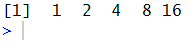 Winter-Break Quiz
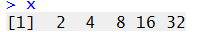 What R command created 
this output at the command console >?
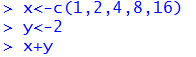 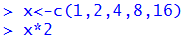 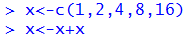 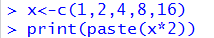 Winter-Break Quiz
[1]  5
What R commands created 
this output at the command console >?
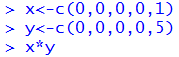 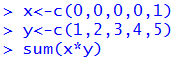 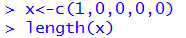 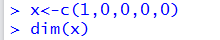 Winter-Break Quiz
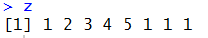 What R commands created 
this output at the command console >?
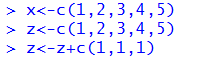 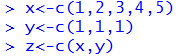 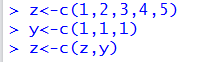 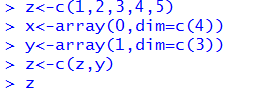 Winter-Break Quiz
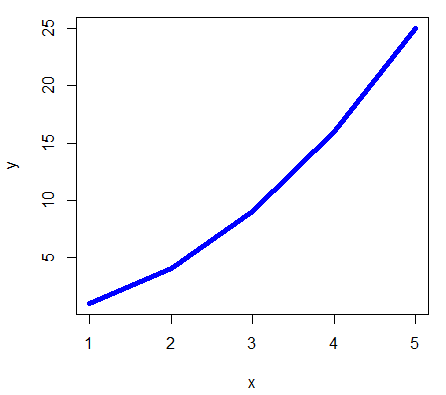 What R commands created 
this output at the command console >?
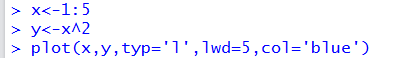 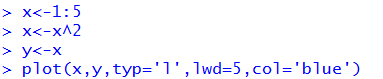 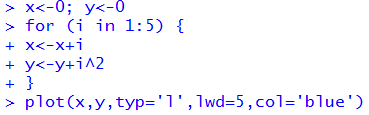 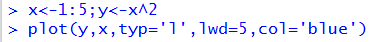 Winter-Break Quiz
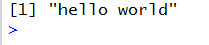 What R commands created 
this output at the command console >?
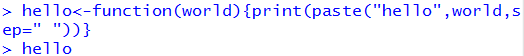 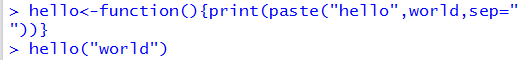 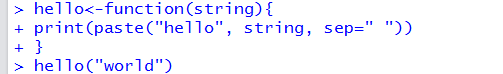 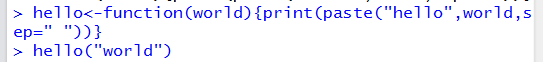 Winter-Break Quiz
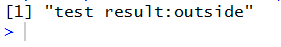 What R-code gives this  result?
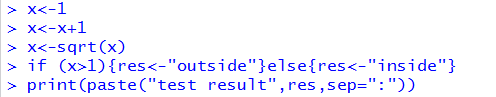 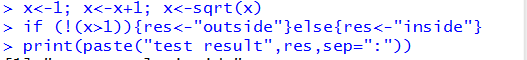 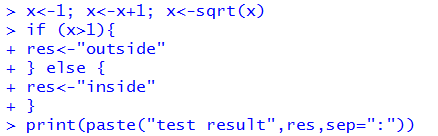 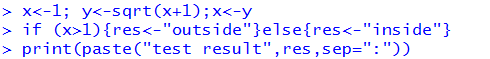 Winter-Break Quiz
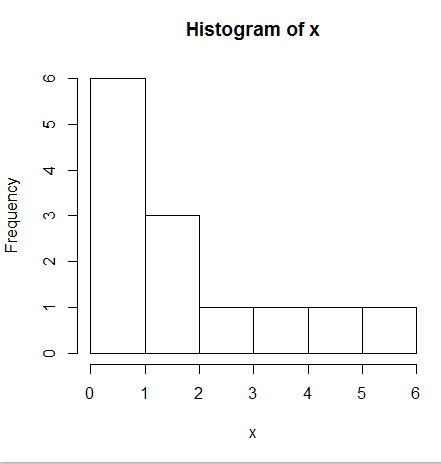 What R-code gives this  result?
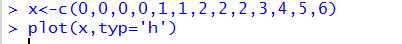 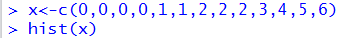 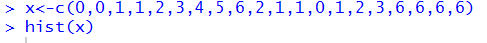 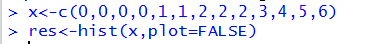 Winter-Break Quiz
Consider you have been given the following daily minimum temperatures
all in units of degree Celsius [C]:

-1, 4, -10, -19, 0, 20, 3, 4, -5, -6

Later it turned out, the 20 C was an error and should have been 2.
You calculated the arithmetic mean with the erroneous value included.
How much do you expect the error to affect the mean estimation
Less than 10%
About 2 degrees C
About 10% of the error in the  erroneous value
The random error cancels out in the calculations
Winter-Break Quiz
Consider you have been given the following daily minimum temperatures
all in units of degree Celsius [C]:

-1, 4, -10, -19, 0, 20, 3, 4, -5, -6

Later it turned out, the 20 C was an error and should have been 2
You calculated the median with the erroneous value included.
How much do you expect the error to affect the median estimation?
9 degrees
In general less than the mean
In general more than the mean
The sample size is even, 
and median estimate makes no sense
Winter-Break Quiz
Consider you have been given the following daily minimum temperatures
all in units of degree Celsius [C]:

-1, 4, -10, -19, 0, 20, 3, 4, -5, -6

Later it turned out, the 20 C was a error and should have been 2
You calculated the variance with the erroneous value included. 
What effect does this outlier have on the variance estimate ?
It increases the variance by no more than 10%
The variance is overestimated
The variance increases by about 10 deg C
The variance  is about 2 time larger if the 
erroneous  value is included
Winter-Break Quiz
Consider you have been given the task 
to measure the size of a rectangular parking lot: You measure both sides a, b 5 times in
units of ft, independently from each other.
(i.e. you first measure a, afterwards b)
For b you get: 510, 498, 512, 495, 497
For a you get: 150, 151, 148, 149, 152

What is the best estimate for mean of the area F?
Area F
a
b
First I calculate the averages for a and b, then I
multiply them.
I use the five values of a and the five of b,
and multiply them to get five estimates for F
and then I get the average for F
I use all 25 combinations from the five length measurements of a
and the five of b to estimate the area F, 
then I calculate the average.
I only need one pair of values from the measurements.
Using more does not reduce the error in my estimate, 
because they are independent samples of the same quantities
Winter-Break Quiz
Magnus formula:
Consider you have been given temperature
observations in degree Celsius on a summer day: 20, 24, 21, 30, 32, 18, 19
But no direct observations for water vapor saturation pressure was possible.
What is the best estimate for saturation pressure of water vapor on that day using the Magnus formula (see web directory scripts/myfunctions.R)?
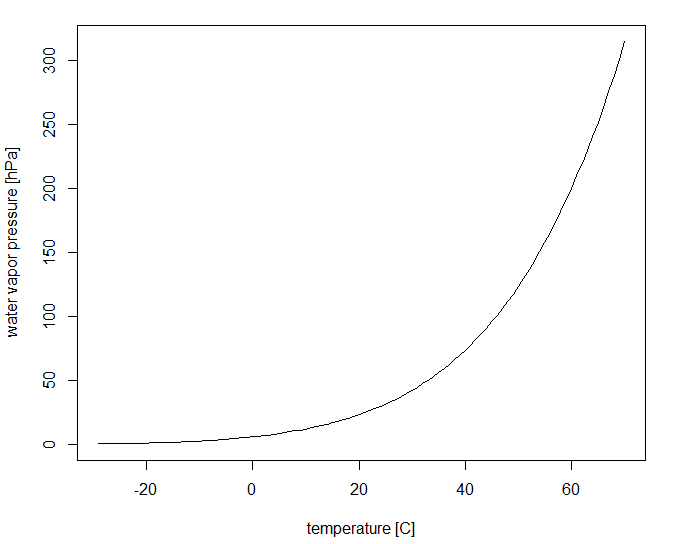 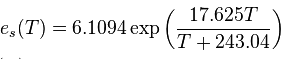 Either way, I first average the temperature and convert the average
temperature with the Magnus formula, or I can calculate for each
temperature the saturation pressure and then take the average
First I calculate the average temperature and then 
use the Magnus formula with the average temperature
Who cares? Statistics is only a theoretical concept. 
I trust the measurements more than the statistical estimates.
To avoid a bias in my estimated mean saturation pressure, I first
calculate for each temperature the saturation pressure, and then
I take the average of the 7 pressure values.
Winter-Break Quiz
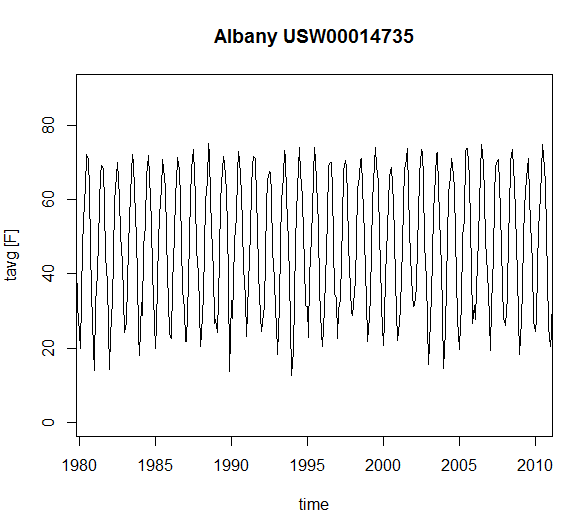 You have plotted the monthly mean air temperatures
from Albany airport over the last 30 years.
What is the periodic cycle in this figure?
In fact all these ups and downs are random,
they just appear organized in this type of plot.
The seasonal cycle with coldest temperatures
during winter and warmest during summer
There is no evidence for a dominant periodic cycle.
Thirty years are way too short to see any cycles.
Winter-Break Quiz
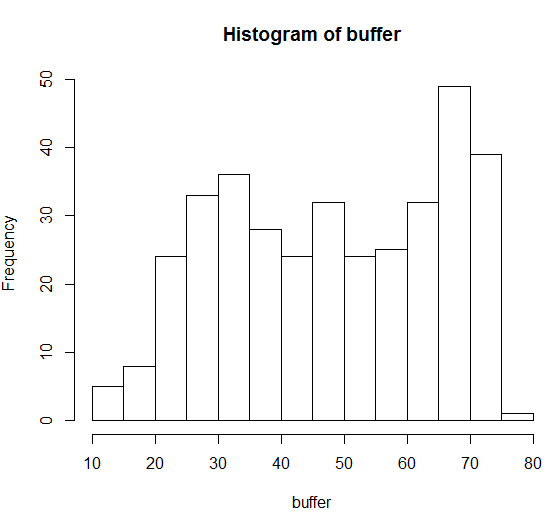 The temperature data from the previous plot are
plotted here in a histogram with temperatures
on the x-axis in F. What does it mean when you see
the bar located just below the 70F mark on the x-axis
reaches the mark 50 on the y-axis?
The histogram shows the climatological seasonal cycle. 
maximum temperatures were reached in the middle of the cycle
after 50% was completed. Starting in January, that means in July.
Histograms are just a fancy way for statisticians 
to manipulate the real meaning of the data.  There is no relationbetween frequencies and temperatures
The histogram shows how often temperatures fall 
into a specific temperature range. The temperature
range 65-70 F was observed in about 50 months.
The Histogram measures the period of the cycles in the time
series. A frequency of 50 means a period of half a year. 
The bar at 65-70 F is our seasonal cycle.
Winter-Break Quiz
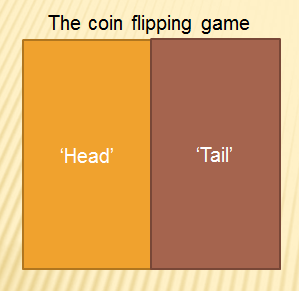 You observe a gambler on the street having a
winning streak of 19 consecutive wins 
(i.e. he predicted the top side of the coin 19 timesright). What are the chances he/she extends 
in the next game his streak to a phenomenal 20?
(Assume a fair game: no coin manipulation)
1/2 to the power of 20 (<0.0001%)
After 19 times guessing right, it is long overdue
That the gambler looses on his/her  next guess.
His chances decrease with every toss by 1/2
His chances are 50%
Winter-Break Quiz
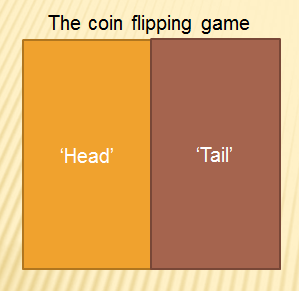 You observe a gambler on the street having a
winning streak of 19 consecutive wins 
(i.e. he predicted the top side of the coin 19 timesright). With every win he doubled his previous prize
money. He had $2 after the first, $4 after 
the second. How much money is on the table for 
the gambler, if he/she wins the 20th toss again.
2*$20=$40
$2^20=1048576
$20^2=$400
More than a million
Winter-Break Quiz
Shown on the left is the global mean temperature
Anomaly time series (annual means) from 1850 to 2010.
If two gamblers played the game of predicting the global
mean temperatures from 1950 to 2010. 
Player 1 always puts $1 on “next year will be cooler than this year”
Player 2 always puts $1 on “next year will be warmer than this year”
Who would have made more money by the end of 2010?
The winner earns the $2.
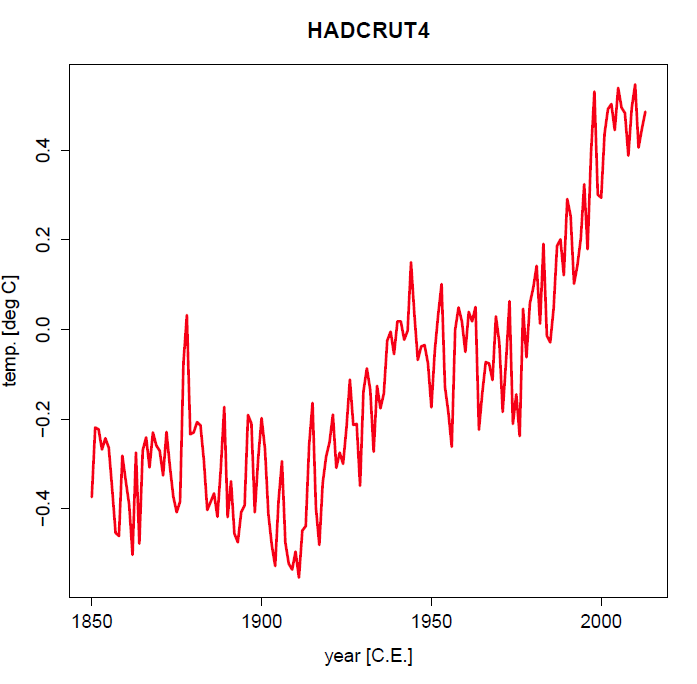 Both will have more or less the same, because the fluctuations are still randomly going up and down.
Player 1 will have more, because there are more sharp kinks 
downward than upward.
Player 2 will have more, because there is a general upward 
trend on top of the random fluctuations.
Since weather is not predictable for more than 5, 10 maybe 14 
days there exists no predictable trend in the climate. Both players
are loosing in the end  trying to predict the unpredictable.
Winter-Break Quiz
Shown on the left is the global mean temperature
Anomaly time series (annual means) from 1850 to 2010.
If two gamblers played the game of predicting the global
mean temperatures from 1950 to 2010. 
Player 1 always puts $1 on “next year will be cooler than 1950”
Player 2 always puts $1 on “next year will be warmer than 1950”
Who would have made more money by the end of 2010?
The winner earns the $2.
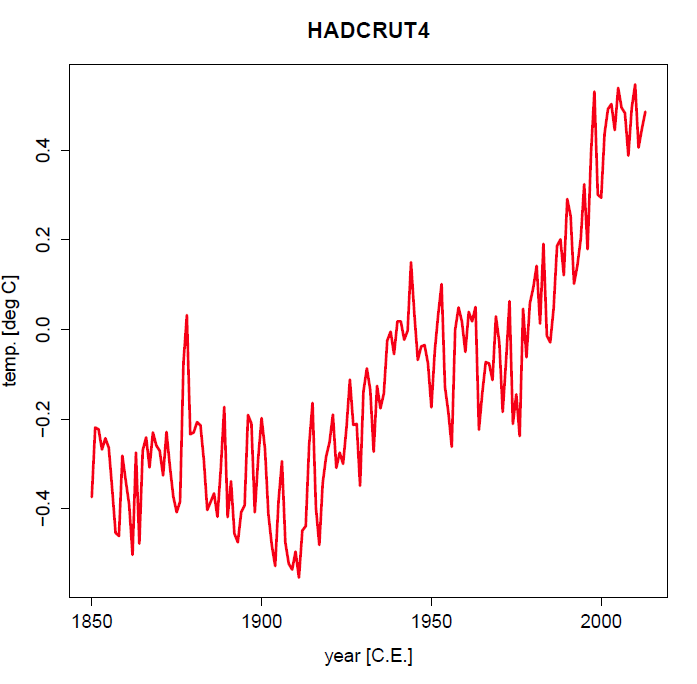 Both will have more or less the same, because the fluctuations are still randomly going up and down.
Player 1 will have more, because there are more sharp kinks 
downward than upward.
Player 2 will have more, because there is a general upward 
trend on top of the random fluctuations.
Since weather is not predictable for more than 5, 10 maybe 14 
days there exists no predictable trend in the climate. Both players
are loosing in the end  trying to predict the unpredictable.
Winter-Break Quiz
Consider you have taken already 30 measurements
of the daily rainfall amounts at one station here in NY.
(your  research focus is on days with measurable
 rainfall during mid-latitude storms). 
You already calculated the average rainfall.
The next day a tropical storm dumps 10 times 
the average rain amounts. How much do you expect the 
average to change when you include this extreme event?
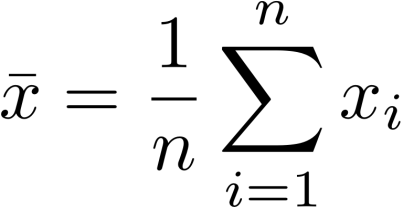 I can expect about a 30% change from the old
to the new average rainfall estimate.
With already  30 measurements a single get’s only
a small weight of 1/30 (about 3%).
This depends on the actual values. Without that I cannot make any quantitative statement.
I decide to exclude this observation, because my
research project is about extra-tropical storms.